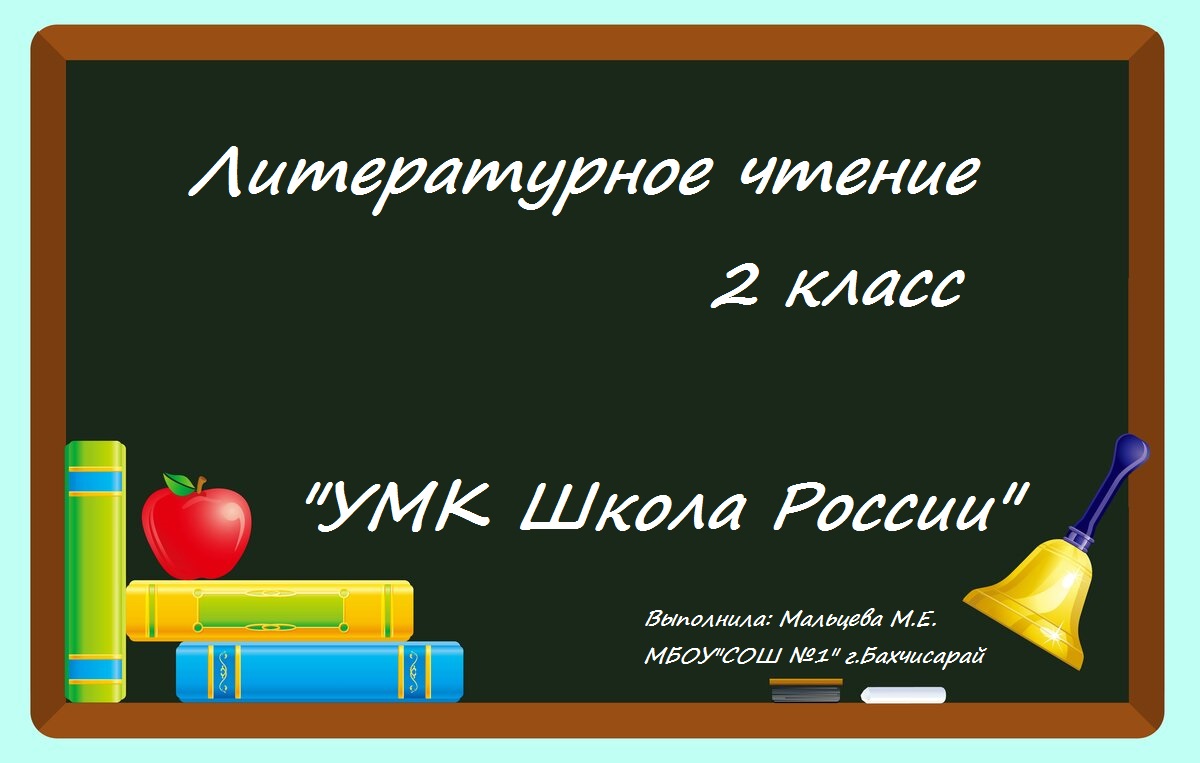 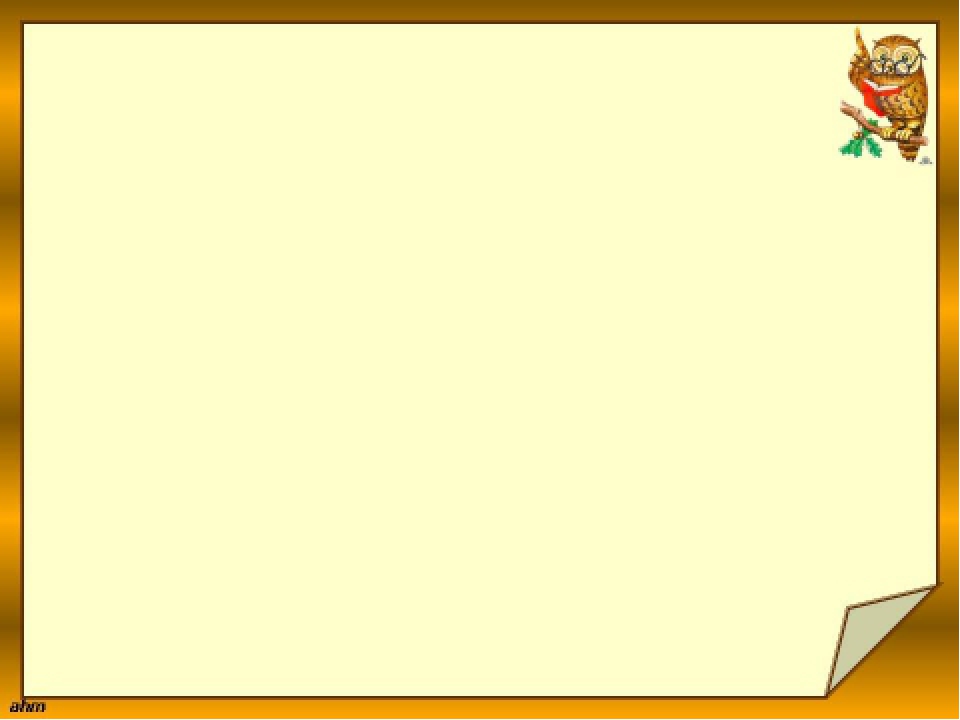 Речевая разминка
. 
Мы будем выговаривать 
Мы будем разговаривать
Правильно и внятно,
Чтобы  было всем понятно.
Ши-ши-ши, ши-ши-ши,
Что-то шепчут камыши.
Ше-ше-ше, ше-ше-ше,
Это утка в камыше.
Ша-ша-ша, ша-ша-ша,
Выходи из камыша.
Ше-ше-ше, ше-ше-ше,
Нет уж утки в камыше.
Ши-ши-ши, ши-ши-ши.
Что же шепчут камыши?
А ещё
Думать, размышлять,
На вопросы отвечать,
Выразительно читать.
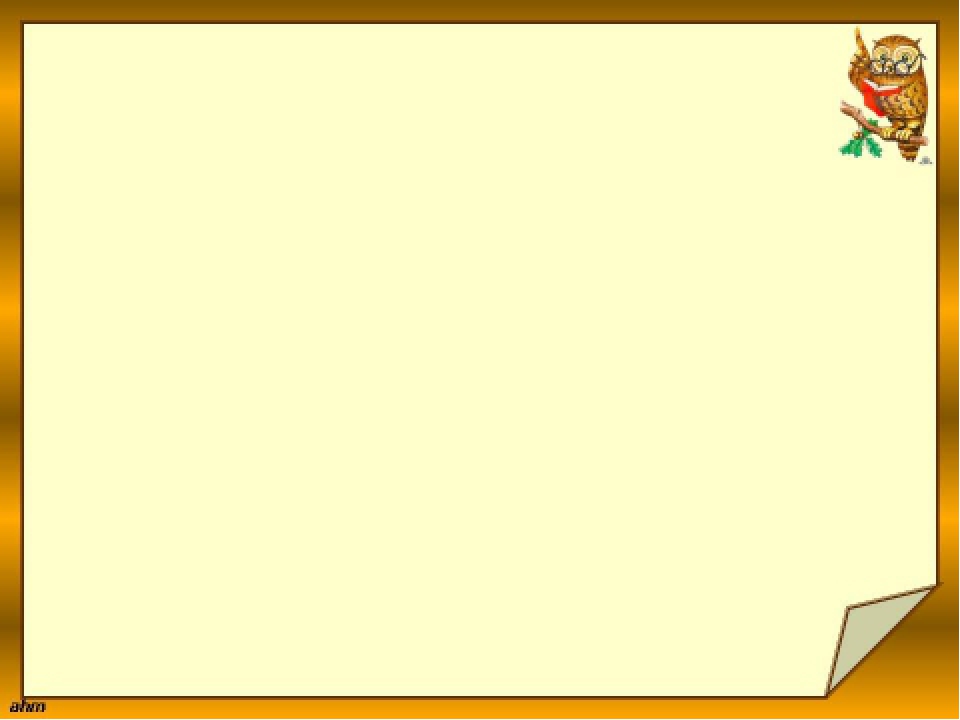 "Ребята и …".
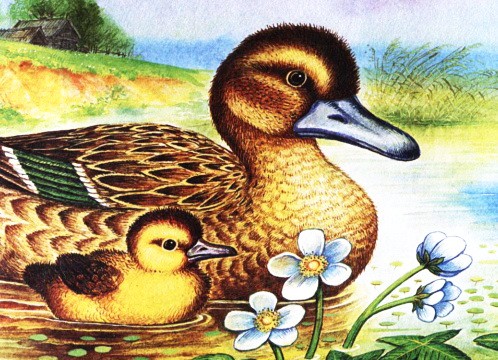 Вдоль по речке по водичкеПлывет лодок вереница,Впереди корабль идетЗа собою всех ведет.
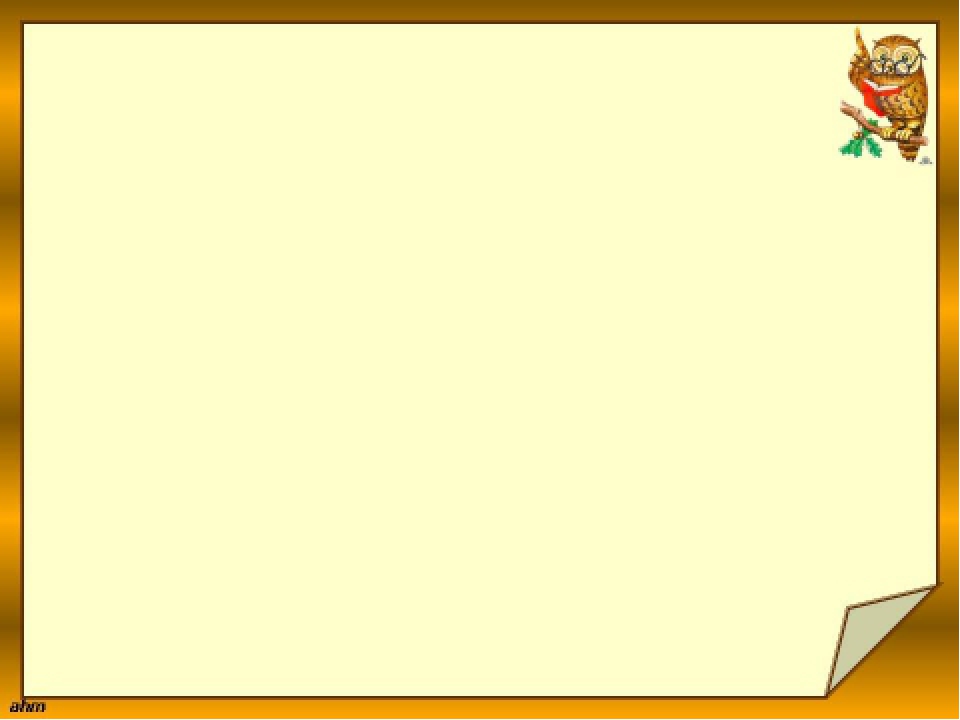 Михаил Пришвин«Ребята и утята»
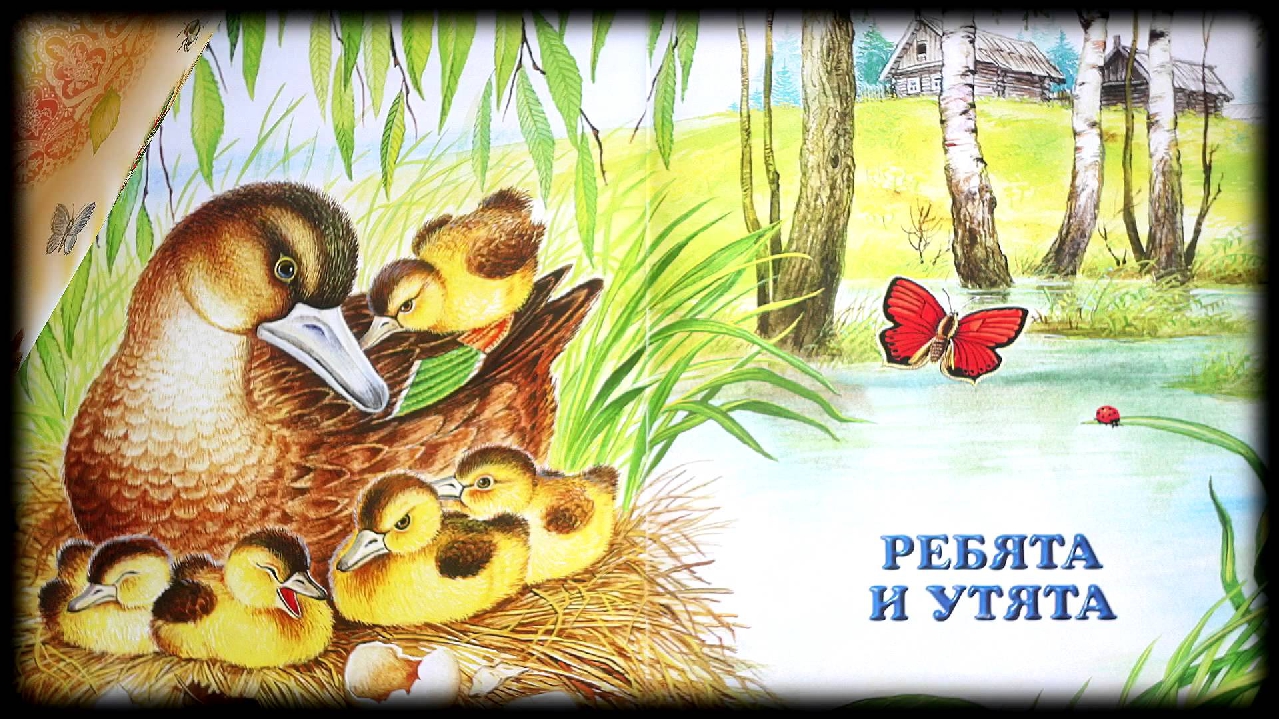 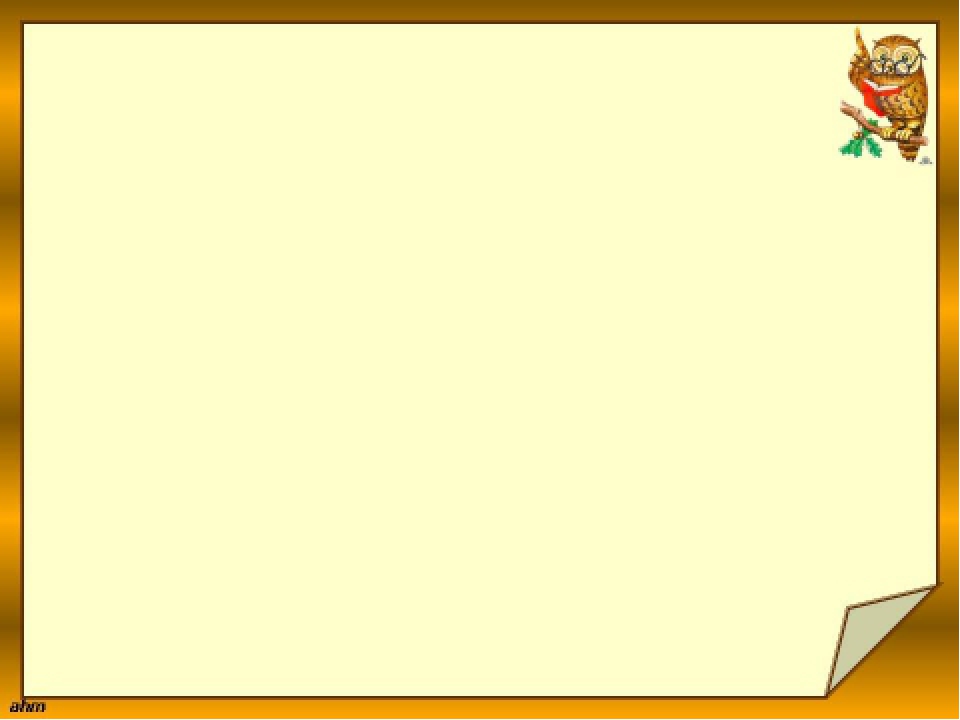 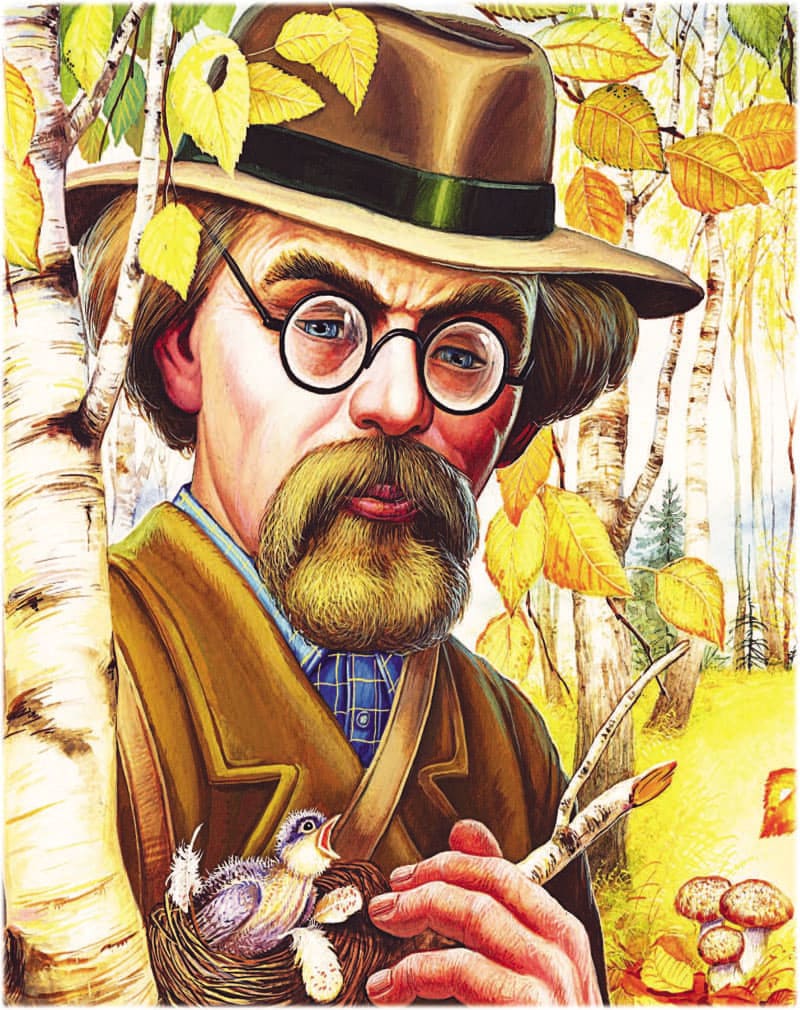 ПРИШВИН МИХАИЛ МИХАЙЛОВИЧ (1873-1954)
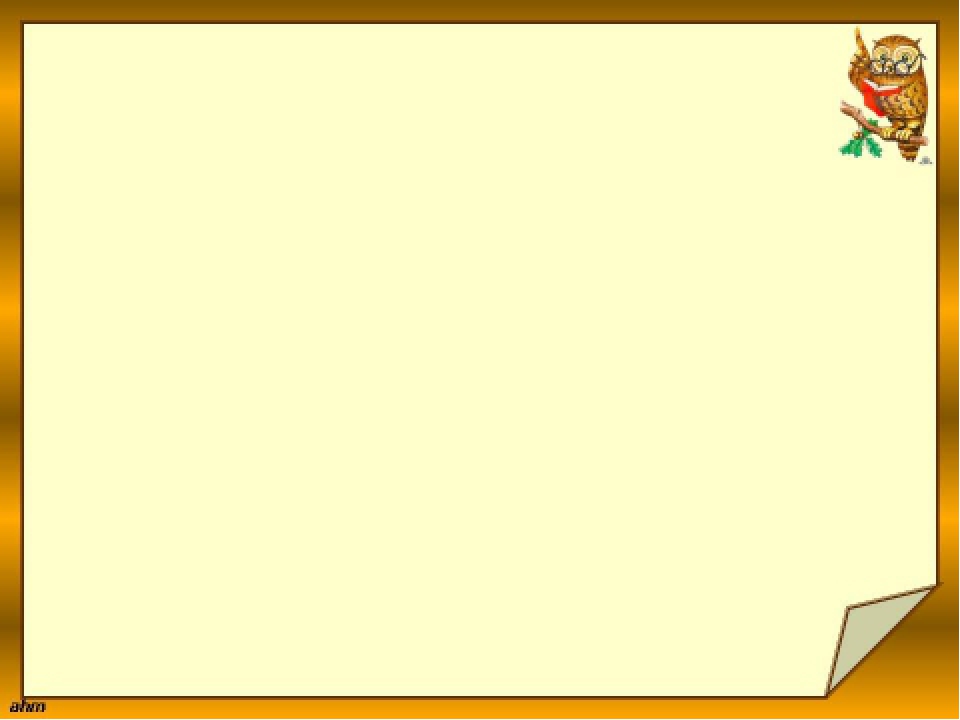 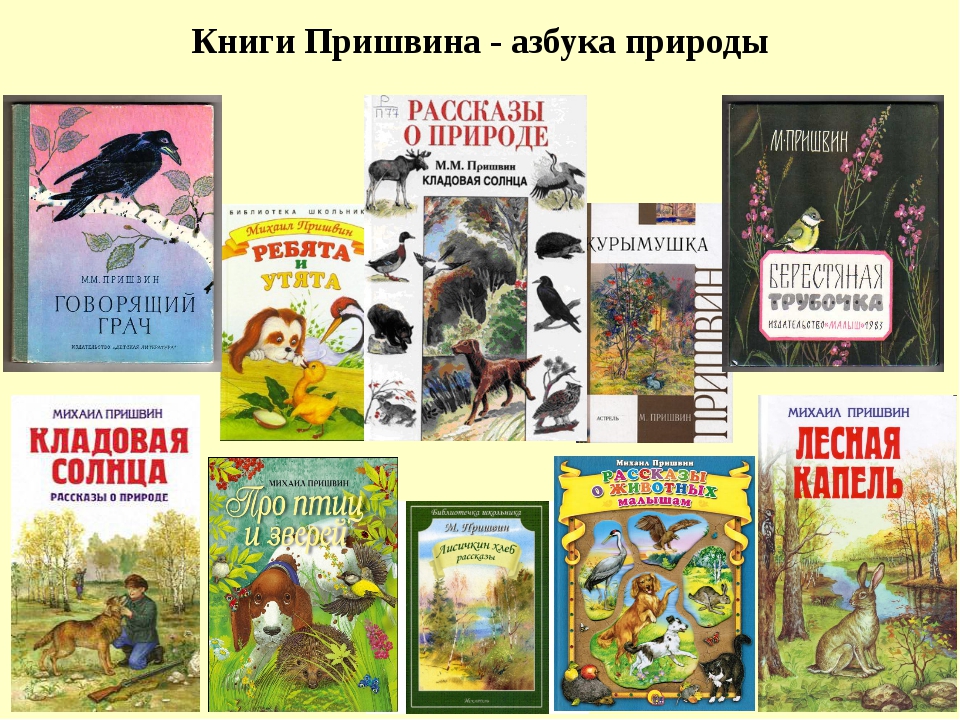 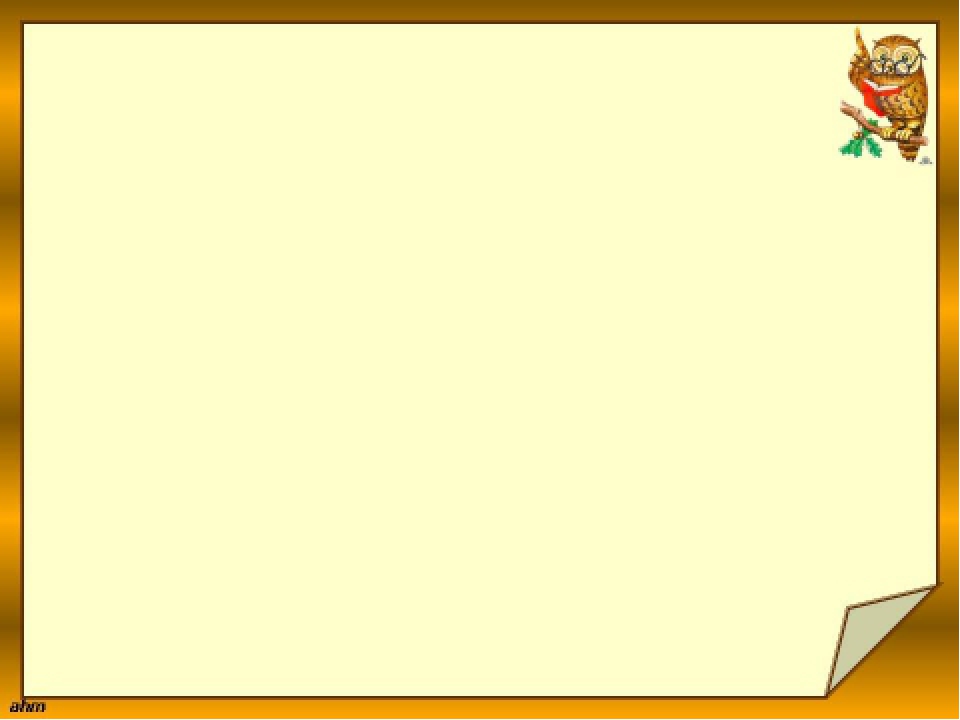 Подготовительная работа
раз-ли-ва-лось – разливалось
за-швы-ря-ли – зашвыряли
пе-ре-лё-ты-ва-ла – перелётывала
ве-ли-чай-шем – величайшем
дейст-ви-тель-но – действительно
об-ра-до-ва-лись – обрадовались
про-дол-жа-ла – продолжала
пу-те-шест-ви-е – путешествие
за-пы-лён-ны-е – запылённые
радостно – непроизносимая буква Т
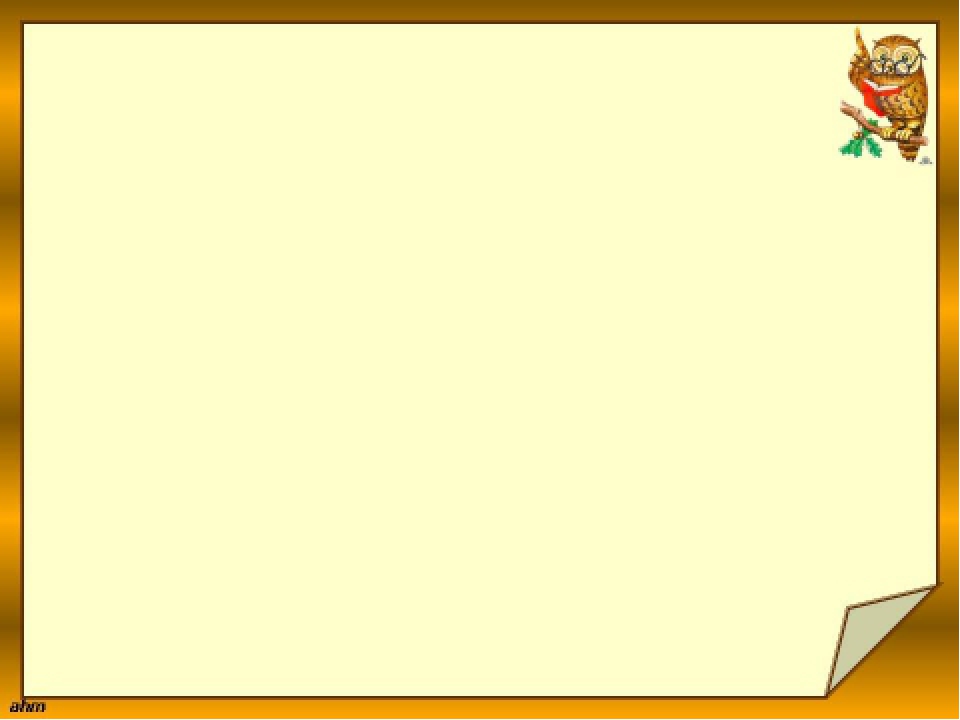 Словарная работа
Верста – старинная русская мера длины. Чуть больше 1 км. 
Паровое поле – поле, отдыхающее от посевов.
Овсяное поле – поле, засеянное овсом. 
Вода спала – с наступлением лета уровень воды в водоеме уменьшился. 
Кузница – помещение, где работают кузнецы.
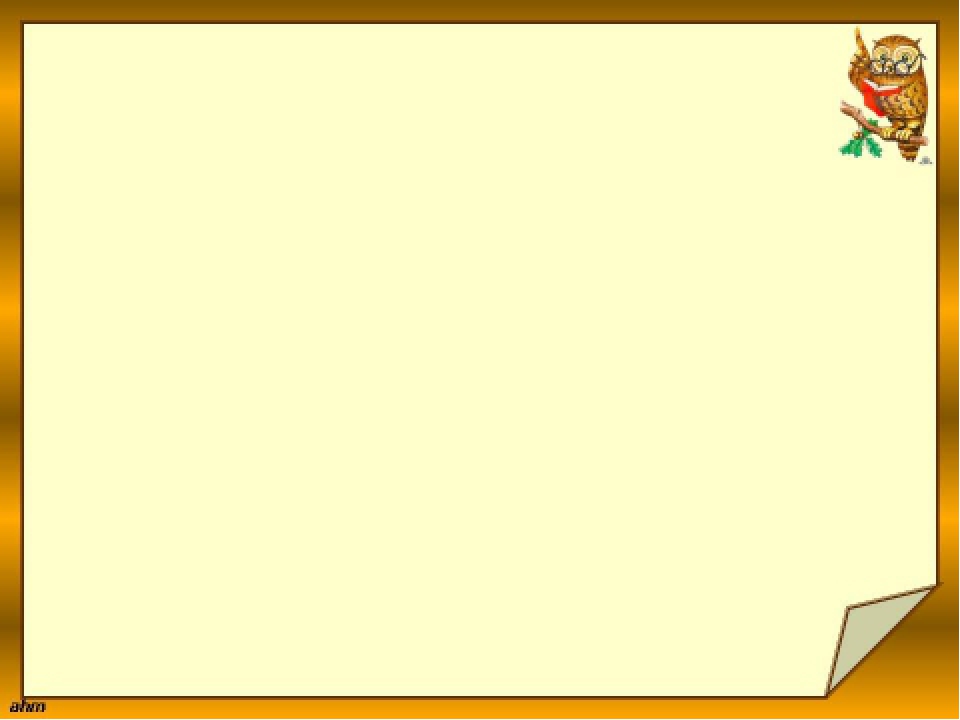 Физкультминутка
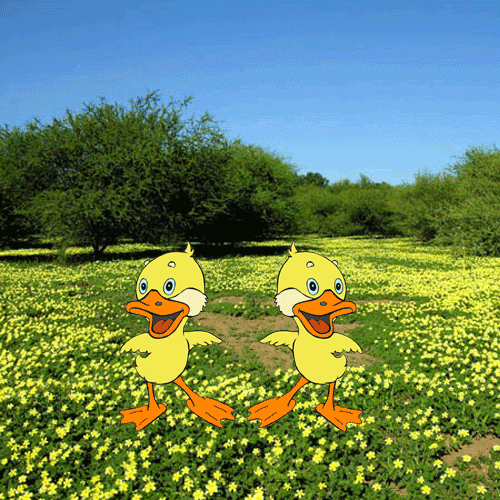 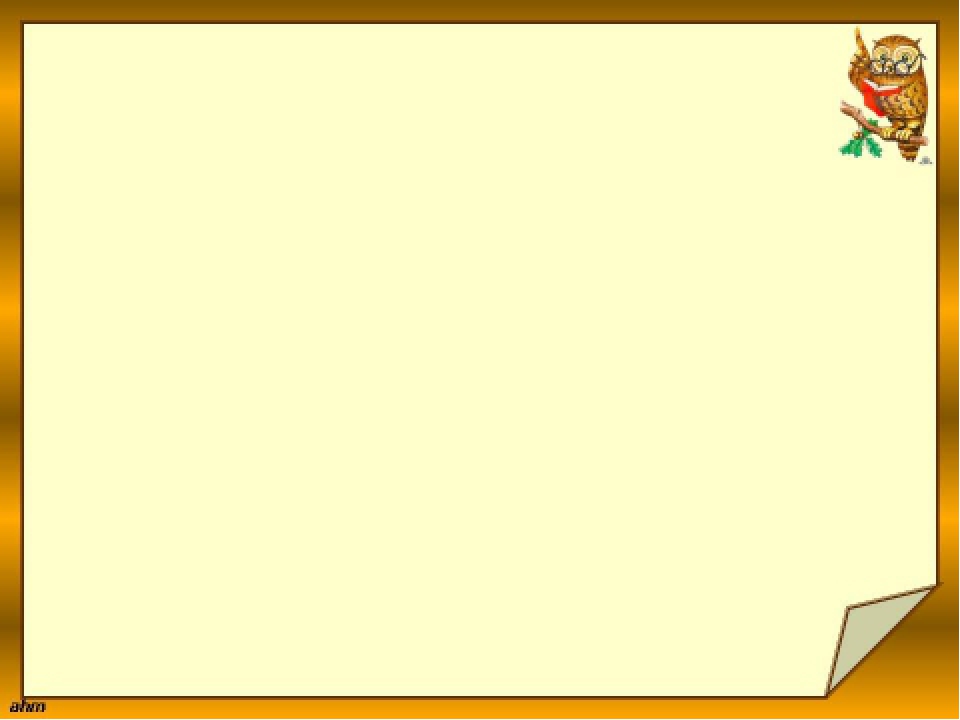 Выборочное  чтение произведения
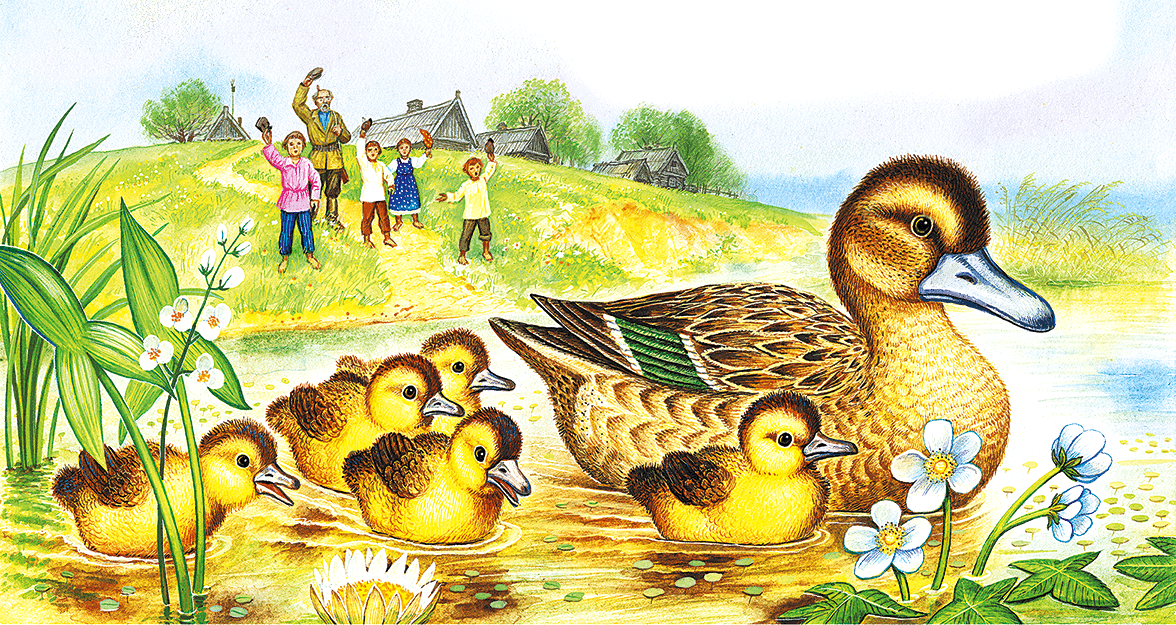 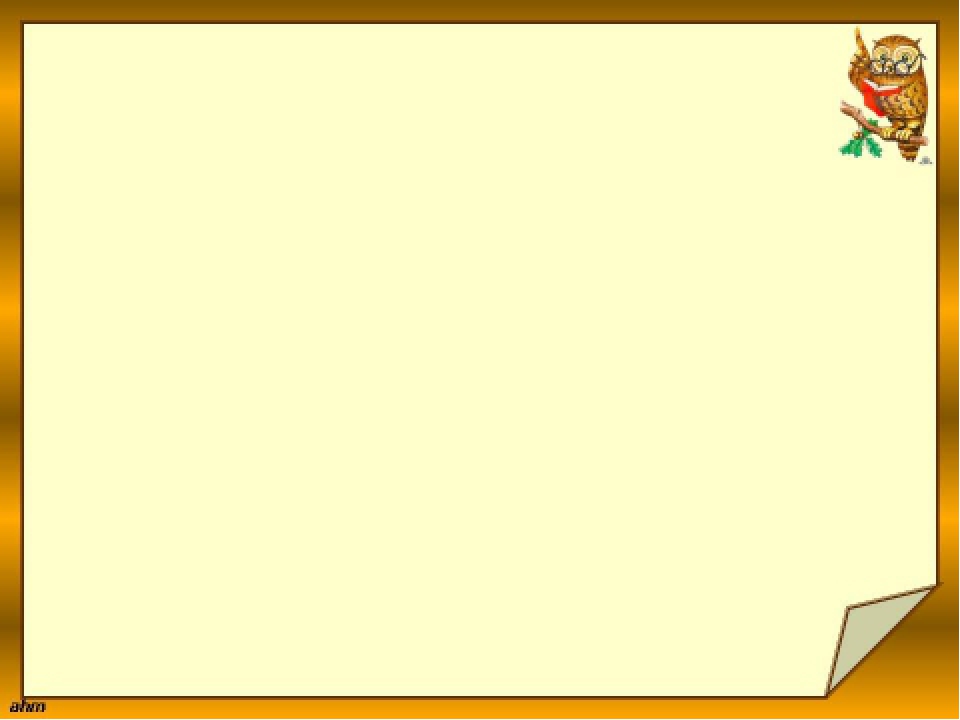 Работа над иллюстрацией.
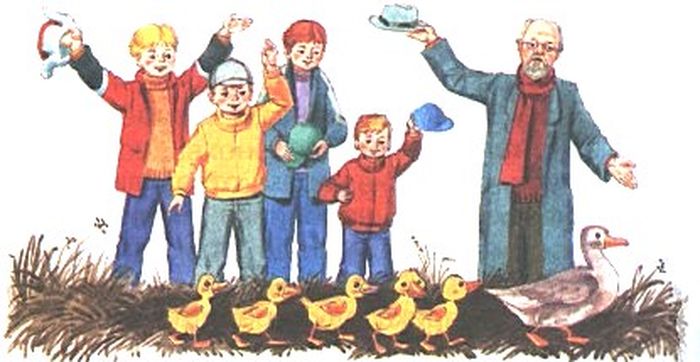 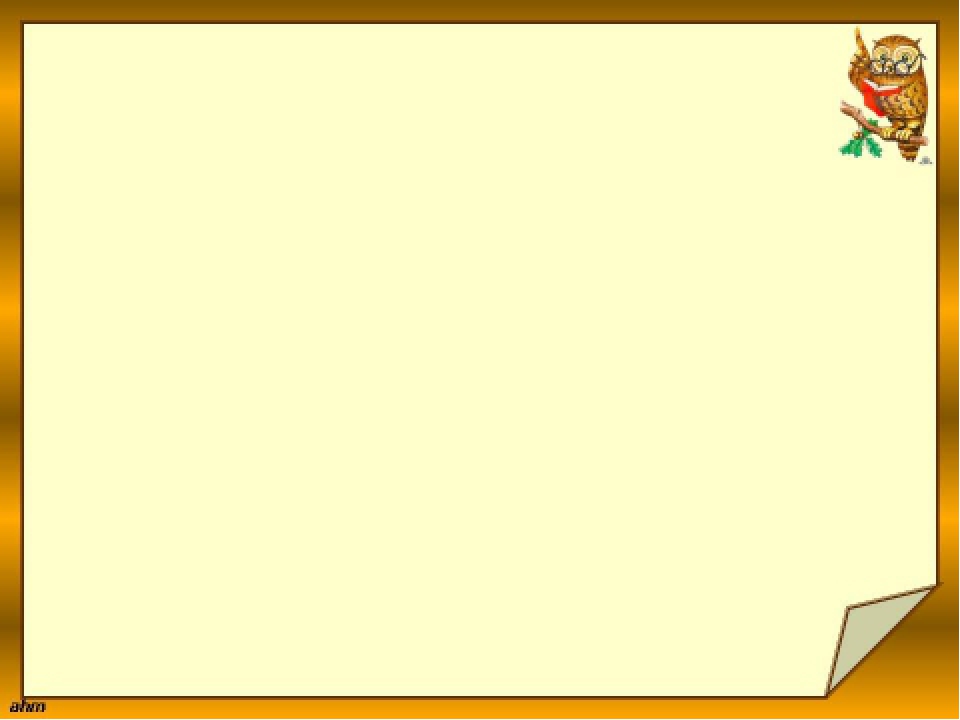 «Если бы природа могла чувствовать благодарность к человеку за то, что он проник в ее жизнь и воспел ее, то прежде всего эта благодарность выпала бы на долю Михаила Пришвина— писал Константин Паустовский. По его мнению, Пришвин — очень своеобразный писатель, ни на кого не похожий: ни в нашей литературе, ни в мировой.
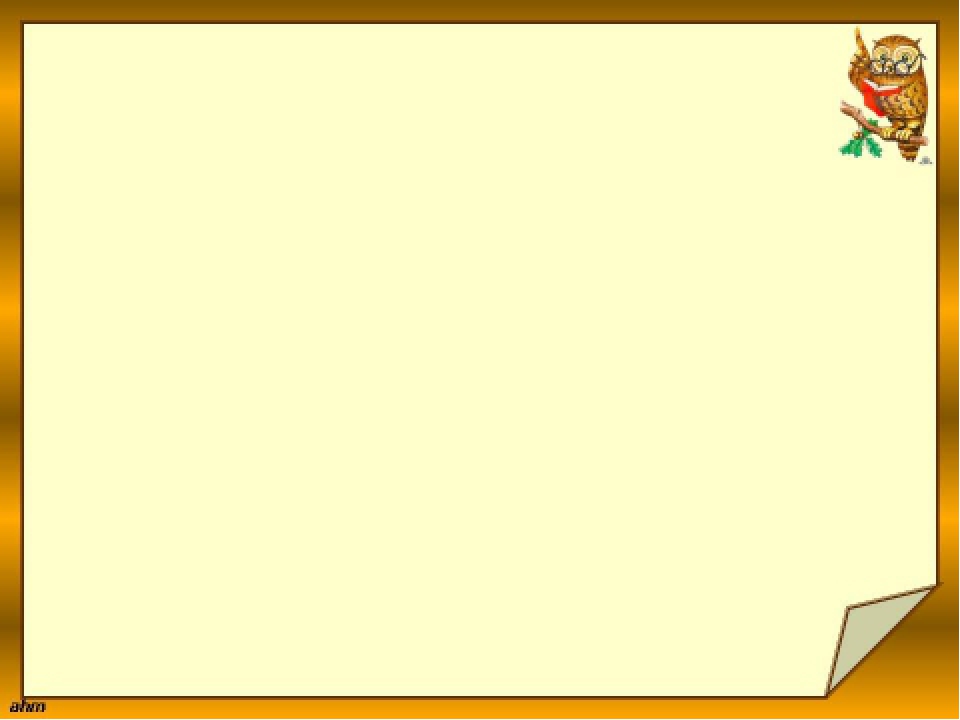 Домашнее задание:
подготовить пересказ текста от имени ребят
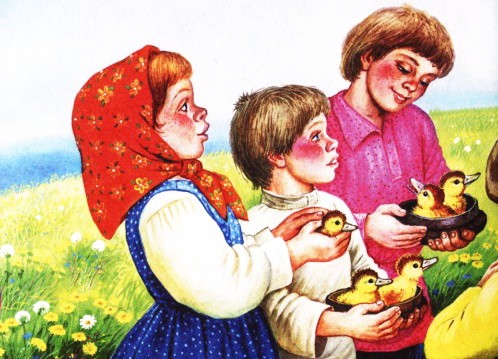